Percentá
Hoosová Lucia 
7.A
Vypočítaj hodnotu  1 %
1
0,6

2,3

8

0,45

1,77
1 % zo 100 =
1 % zo 60 =
1 % zo 230 =
1 % zo 800 =
1 % zo 45 =
1 % zo 177 =
Vypočítaj hodnotu 10 %
10 % z 25 =
 10 % z 110 =
 10 % z 50 =
 10 % z 448 =
 10 % z 3 =
 10 % z  600 =
2,5

11
50

44,8

0,3

60
Vypočítaj hodnotu    20 %
20 % z 75 =
20 % z 300 =
20 % z 25 m =
20 % z 450 km =
20 %  z 255 =
20 % z 10 =
15
60
5

90
51
2
25 %
25 % z 100 = 
25 % z 800 = 
25 % z 64 =
25 % z 12 =
25 % z 216 =
25 % z 20 =
25

200
16

3

54

5
50 %
50 % z 48 =
50 % z 100 =
50 % z 16 =
50 % z 888 =
50 % z 240 =
50 % z 36 =
24

50

8
444

120

18
75 %
75 % z 16 = 
75 % z 44 =
75 % z 400 =
75 % z 32 =
75 % z 640 =
75 % z  60 =
12

33

300

24

480
45
Napíš  koľko % z obrázka je vyfarbených žltou farbou.
Vyfarbených je 50 %
Vypočítaj
Koľko % je 14 eur zo 700 eur ?

100% ..........700 eur
1%...........700 : 100 = 7 eur
? % ..........14 : 7 = 2 %
14 % z akého základu je 70 ?
14 % ...........70 
   1%...........70 : 14 = 5
   100% .........100 x 5 = 500

    Základ je 500.
Koľko zaplatíme za 18 eurovú knihu ,ktorá v novom roku zlacnela o 50 % ?
zľava .......50 % z 18 eur = 1/2 z 18 eur = 18 : 2 = 9
   18 eur  -  9 eur = 9 eur 
   Po novoročnom zlacnení knihu zaplatíme za 9 eur.
Nájdi votrelca :
50 % z 320 =
X% je 16 eur z 800? =
25 % z 124 =
75 % z 16 =
X% je 2m zo 40m ? =
X% je 35 eur z 500? =
        
       Votrelec je číslo 20.
5                                  
                               2
             31
                 
                       7
    20 
                             160
             12
160 
2%
31

12
5%

7%
Vypočítaj :
37 % z 400 =
93 % z 800 =
75 % z 80 =
30 % z 75 =
45 % z 200 =
80 % z 120 =
4 x 37 = 148

93 x 8 = 744

3 z 80 = 20 x 3 = 60
4
0,75 x 30 = 22,5

2 x 45 = 90

1,2 x 80 = 96
To je všetko .....
Ďakujem za pozornosť  
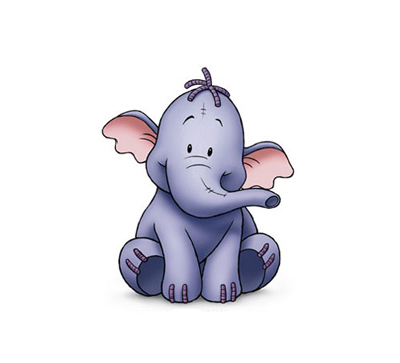